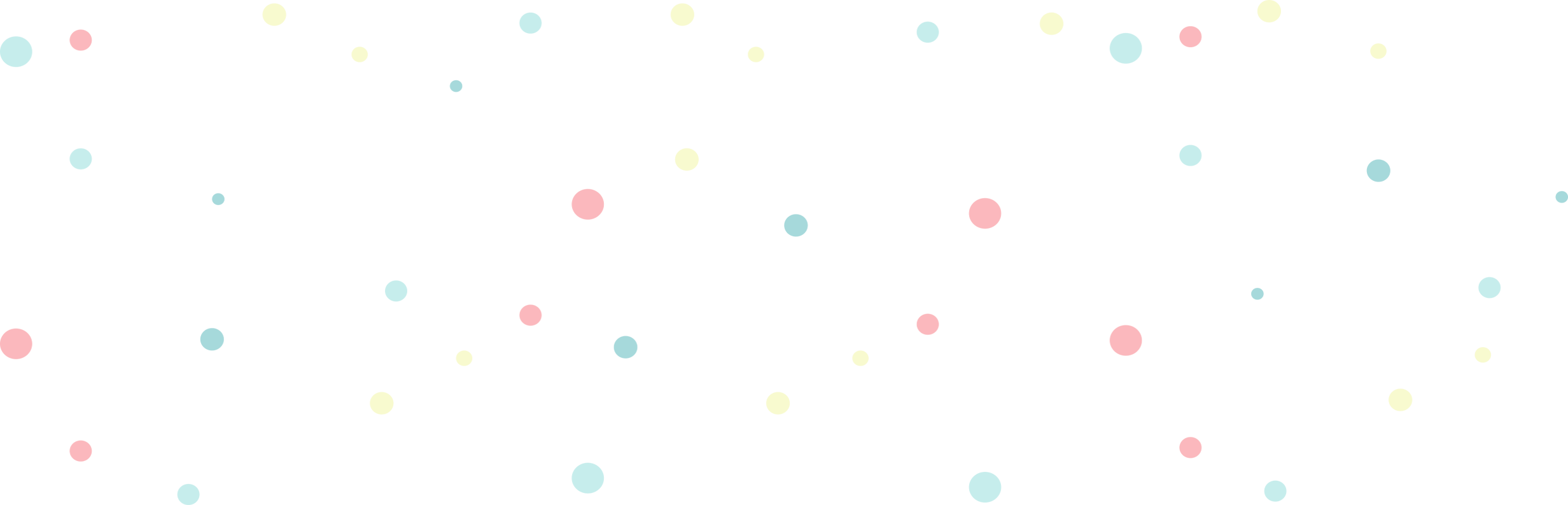 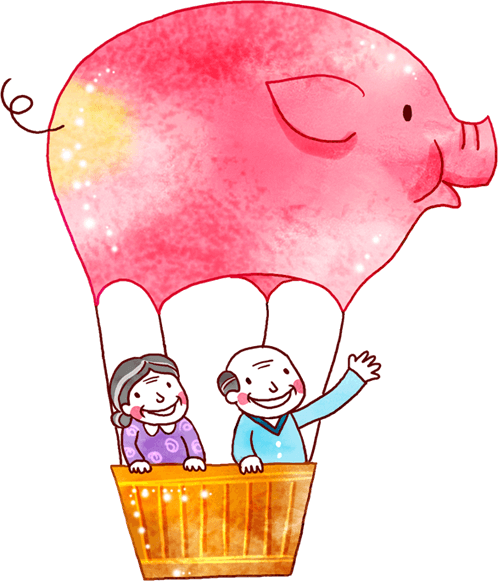 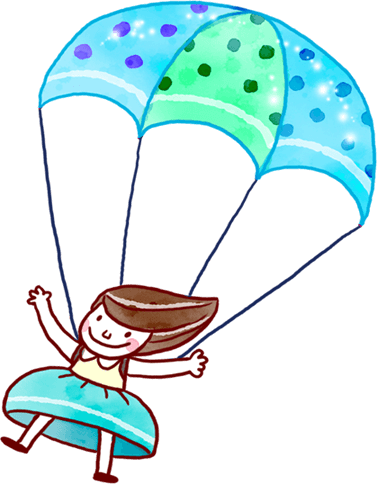 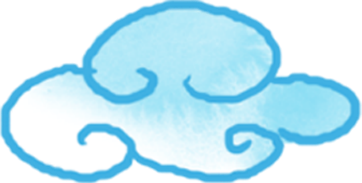 Chào mừng thầy cô và các em đến với môn Tiếng Việt
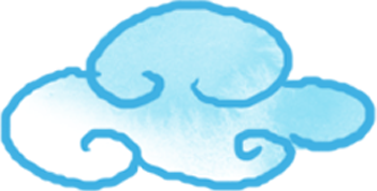 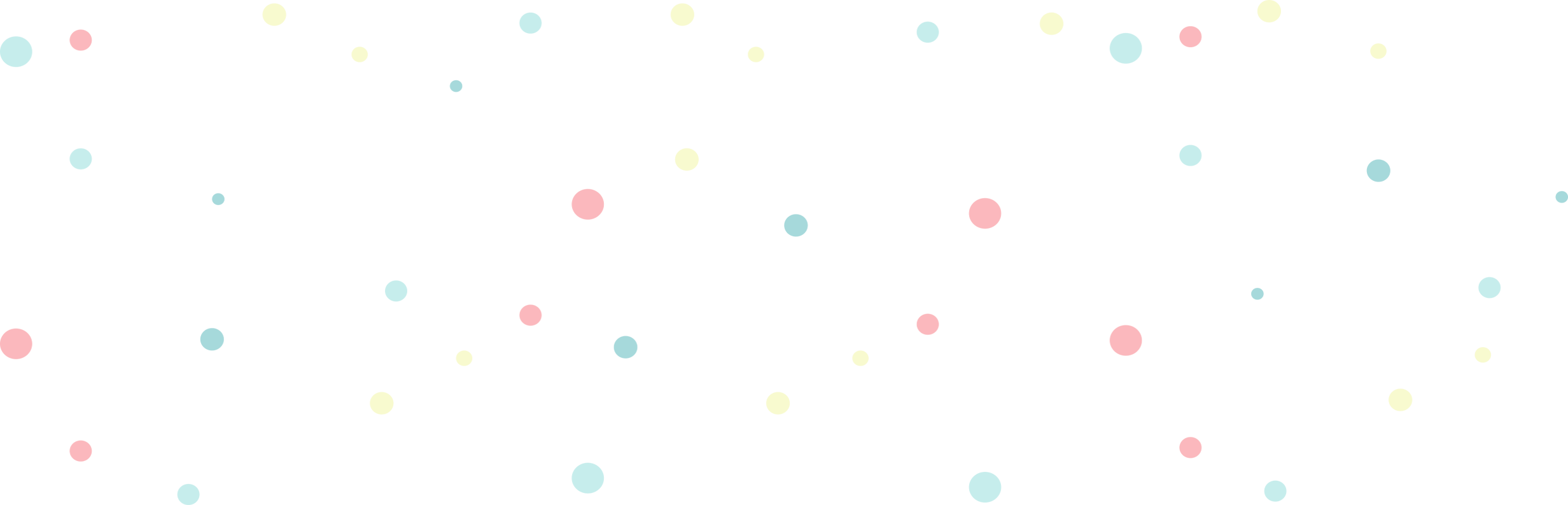 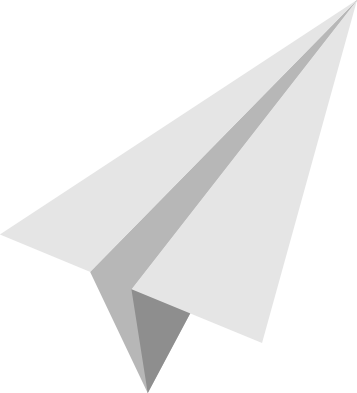 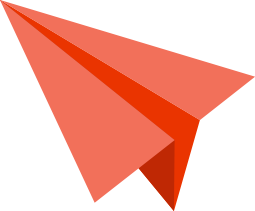 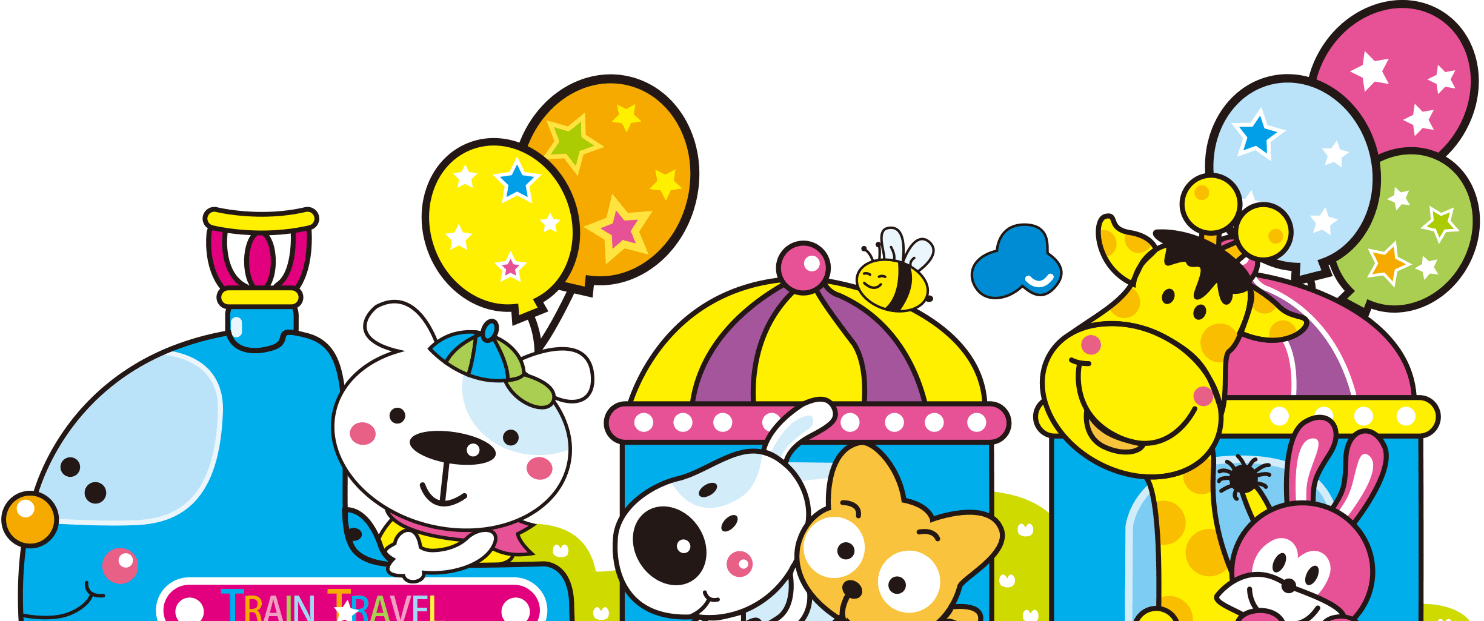 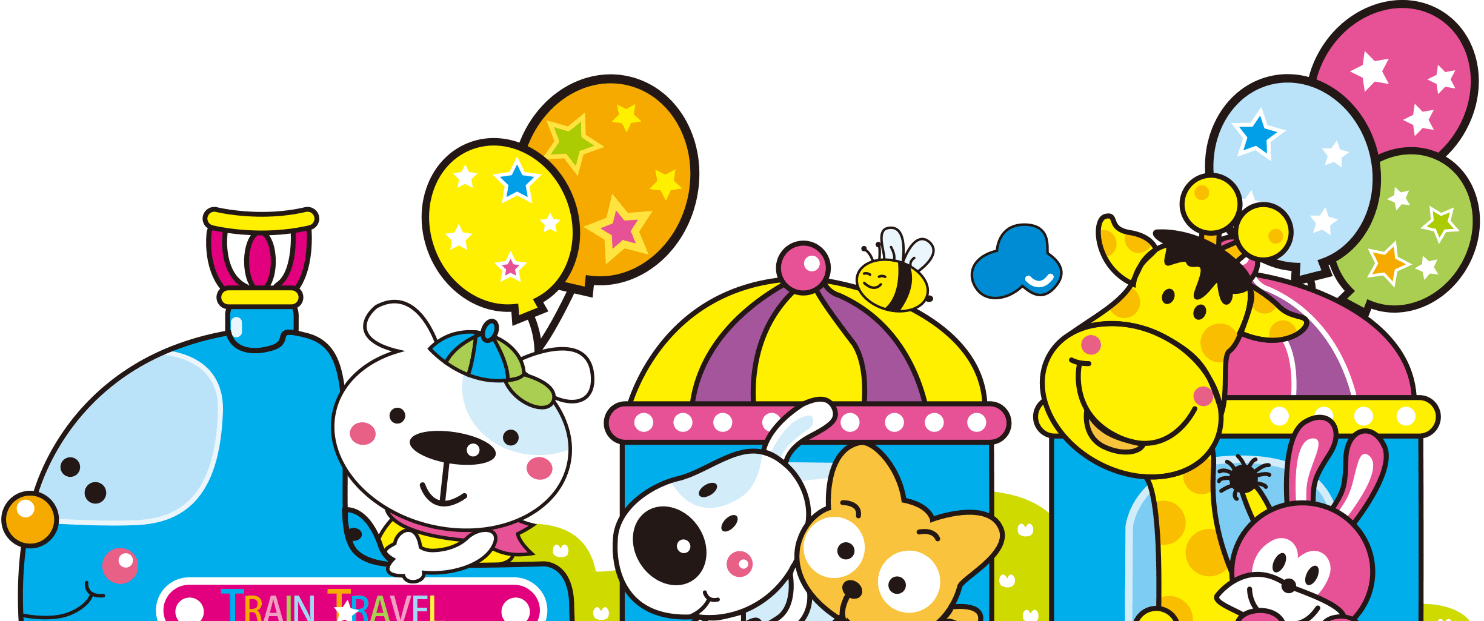 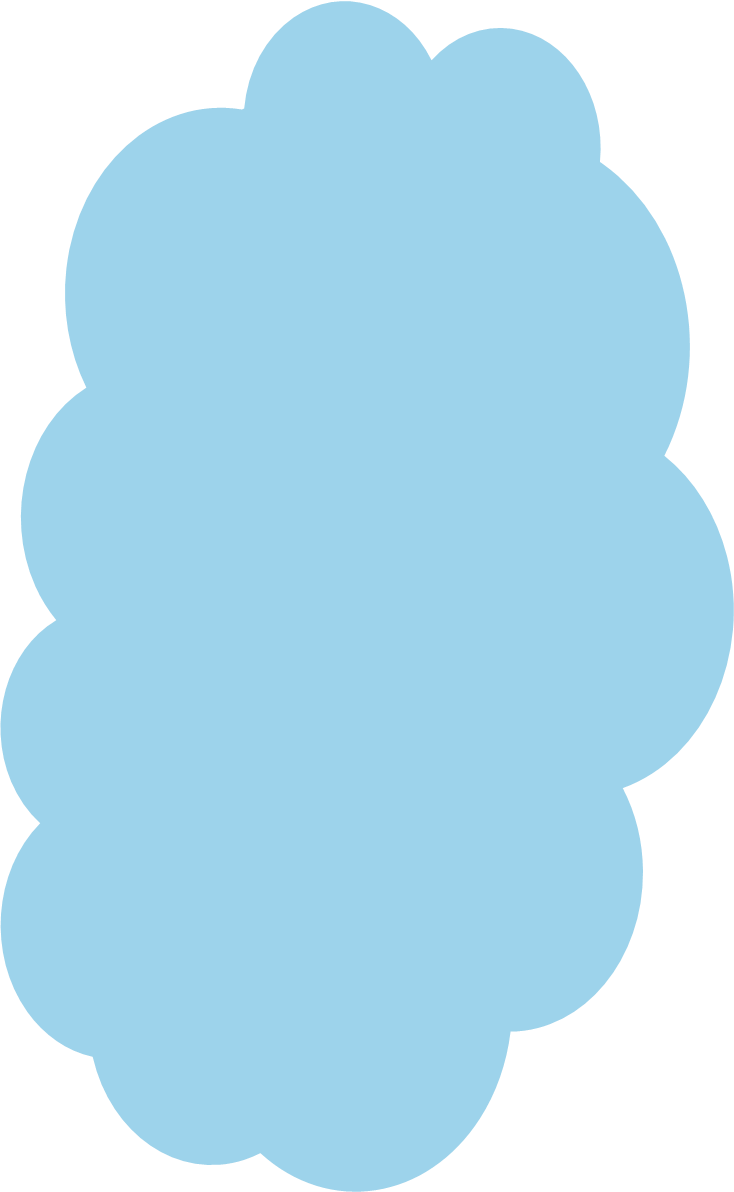 Bài 25: Đất nước chúng mình 
Tiết 3
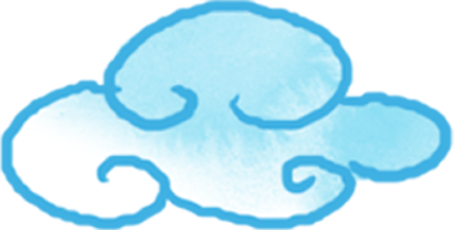 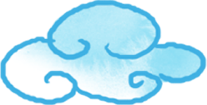 Viết: 
Chữ hoa V (kiểu 2)
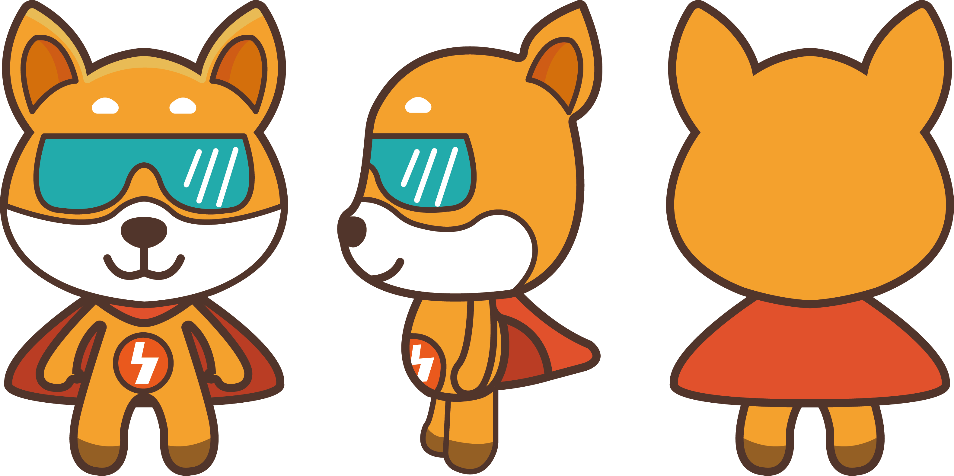 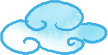 Ƚ
Viết chữ hoa Ƚ
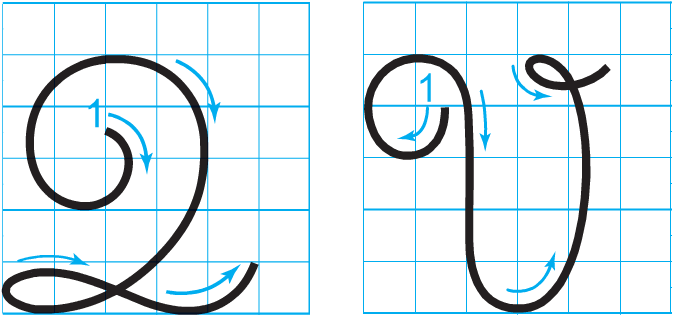 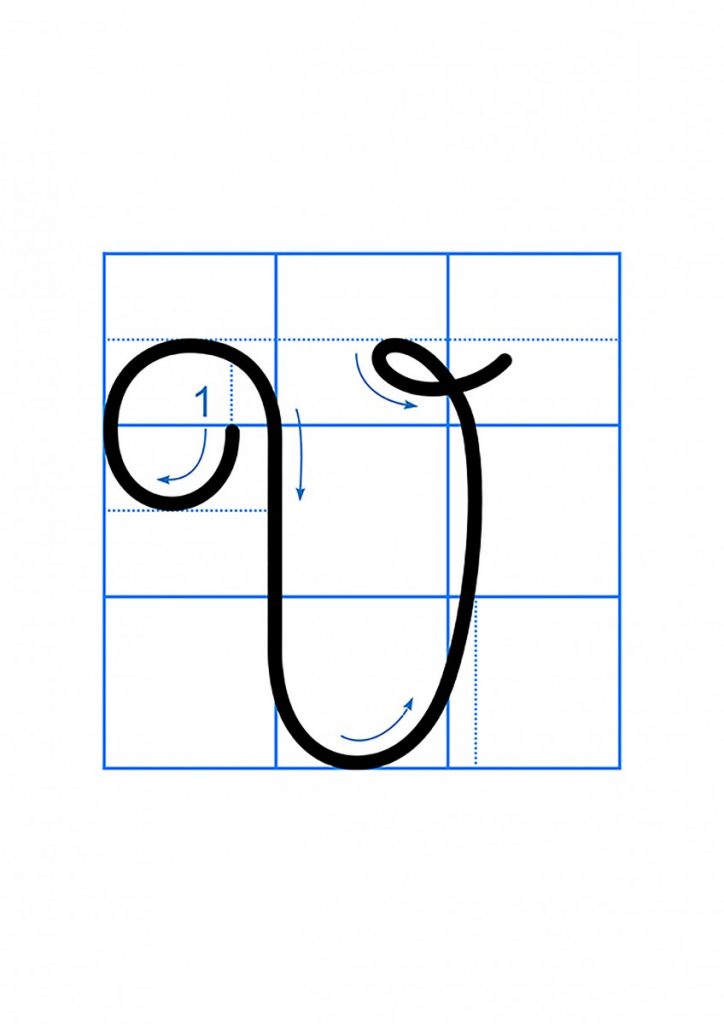 Ƚ
Chọn ý đúng nhất:
*Con chữ Ƚ cỡ vừa cao mấy ô li ?
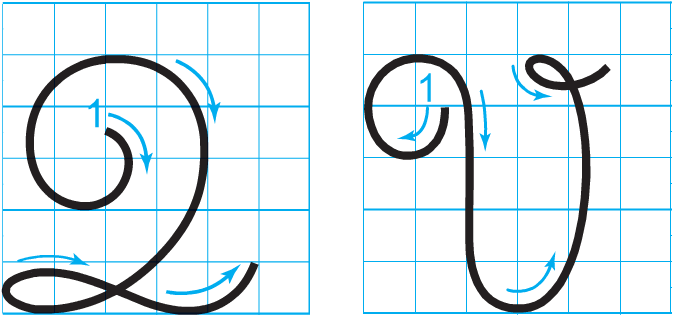 a. 4 ô li
b. 5 ô li
c. 6 ô li
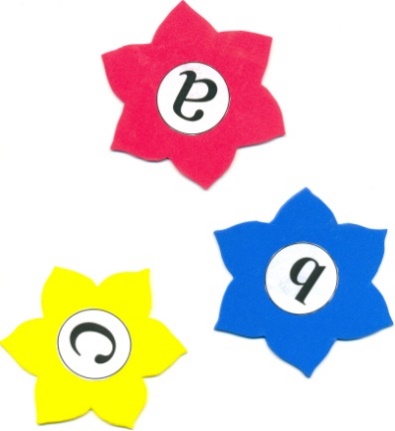 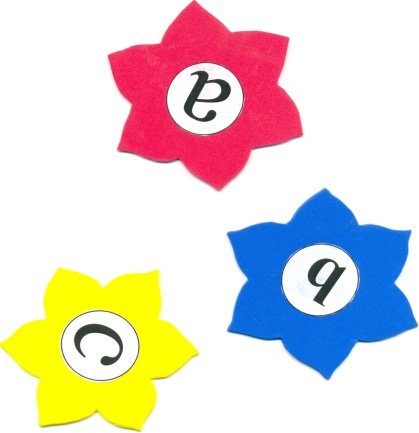 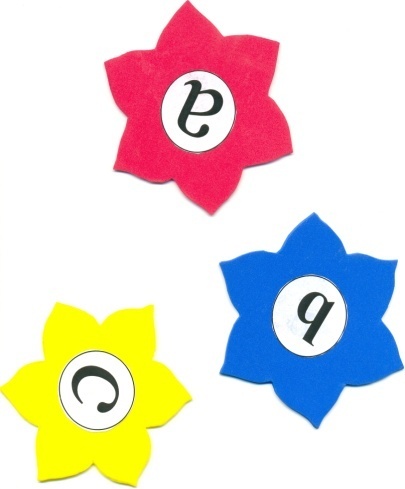 Ƚ
Chọn ý đúng nhất:
*Con chữ Ƚ cỡ vừa rộng mấy ô li ?
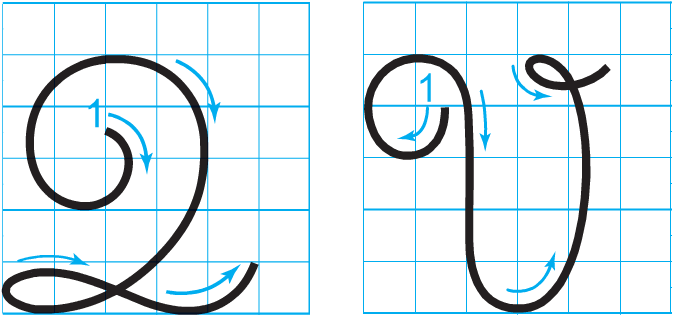 a.  Gần 5 ô li
b. 6 ô li
c. 7 ô li
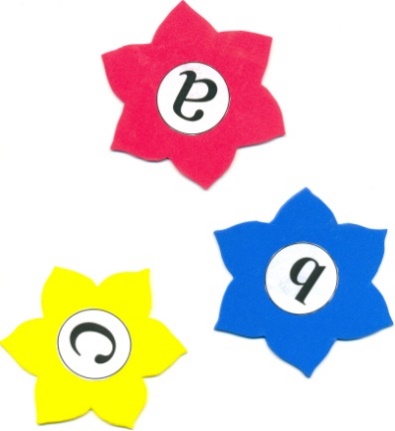 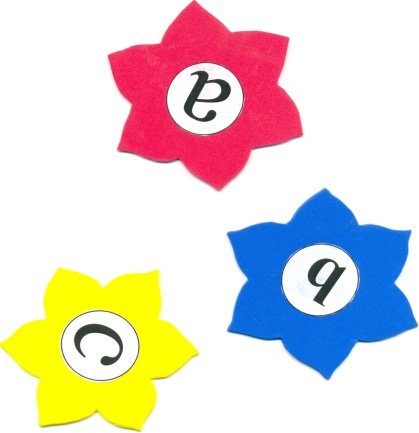 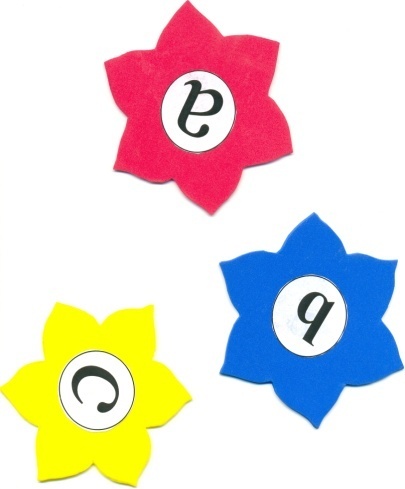 Ƚ
Chọn ý đúng nhất:
* Con chữ Ƚ gồm mấy nét?
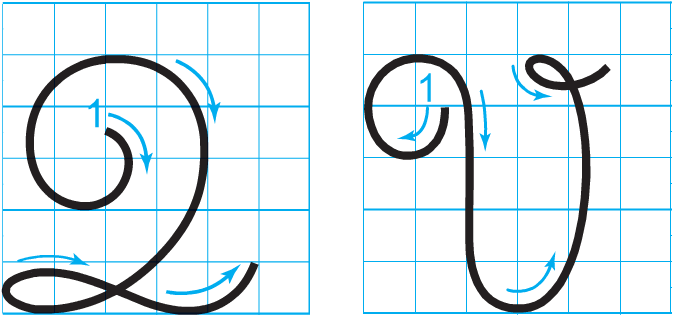 a. 1 nét
b. 2 nét
c. 3 nét
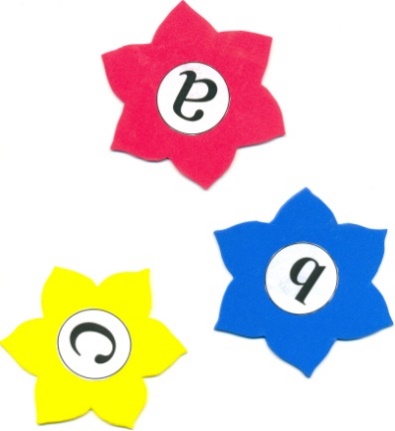 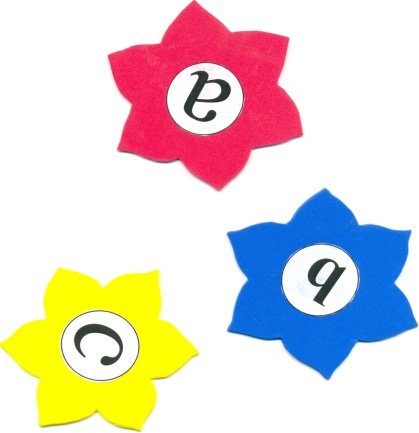 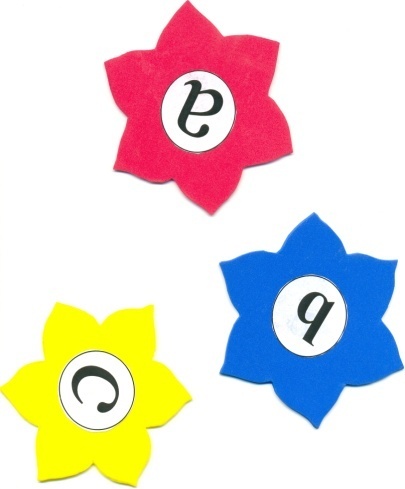 Ƚ
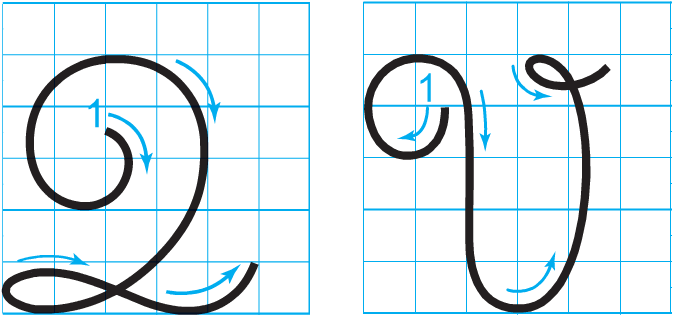 *Con chữ Ƚ gồm 1 nét:
Nét viết chữ viết hoa Ƚ là kết hợp của 2 nét cơ bản: cong móc xuôi, cong phải và lượn ngang (tạo vòng xoắn nhỏ ở chân chữ).
Viết chữ hoa Z (cỡ vừa)
Ƚ
Chọn ý đúng nhất:
*Con chữ Ƚ  cỡ nhỏ cao mấy ô li ?
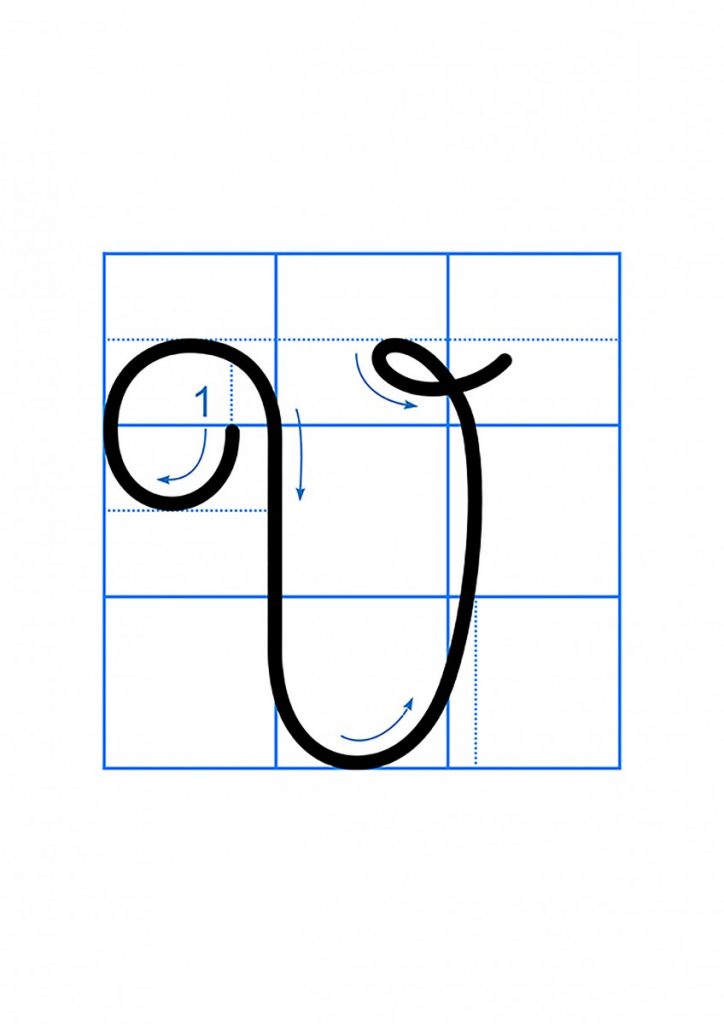 a. 2 ô li rưỡi
b. 4 ô li
c. 6 ô li
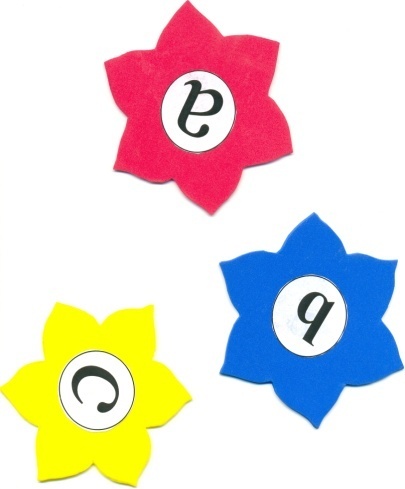 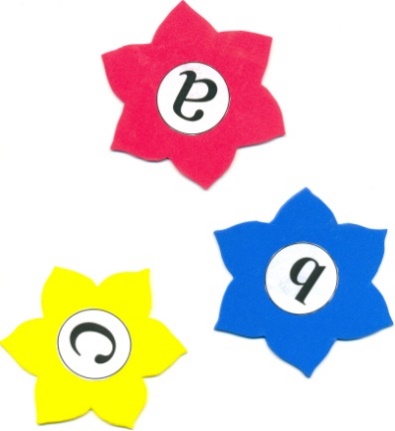 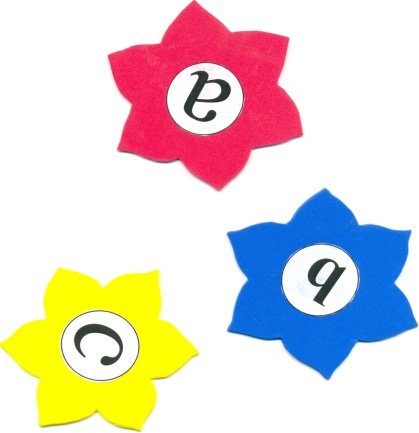 Ƚ
Chọn ý đúng nhất:
*Con chữ Ƚ cỡ nhỏ rộng mấy ô li ?
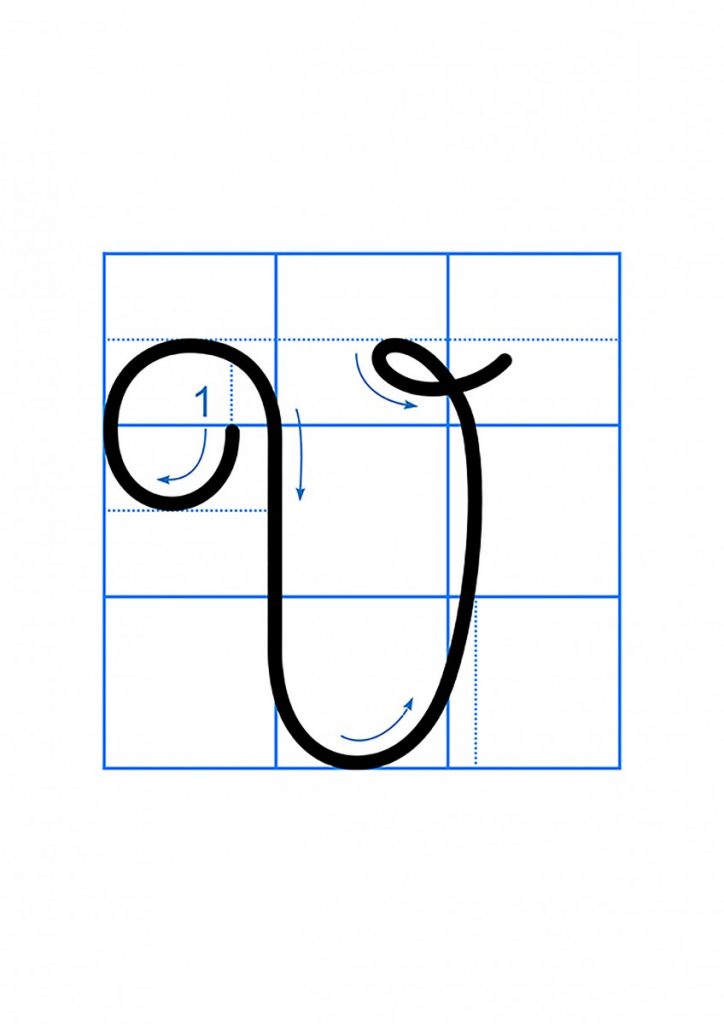 a. 2 ô li
b. 2 ô li rưỡi
c. 3 ô li
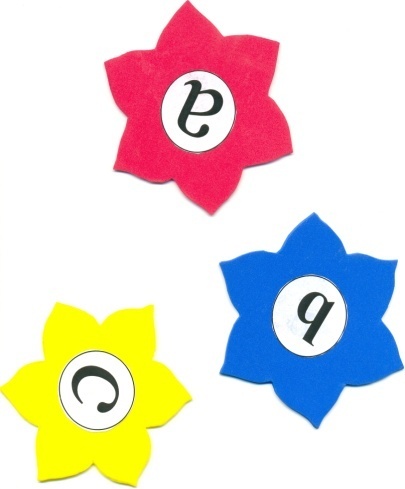 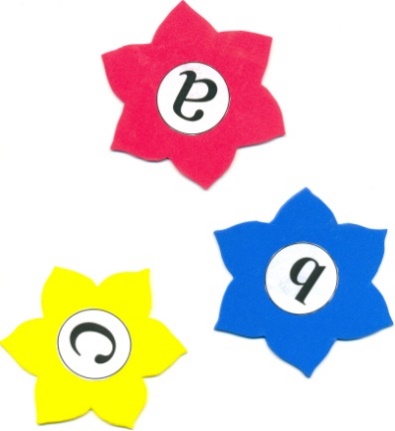 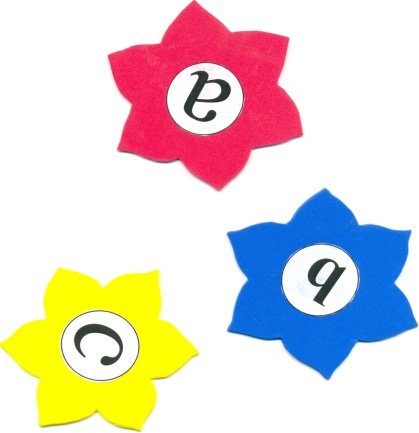 Viết chữ hoa Ƚ (cỡ nhỏ)
VIẾT ỨNG DỤNG
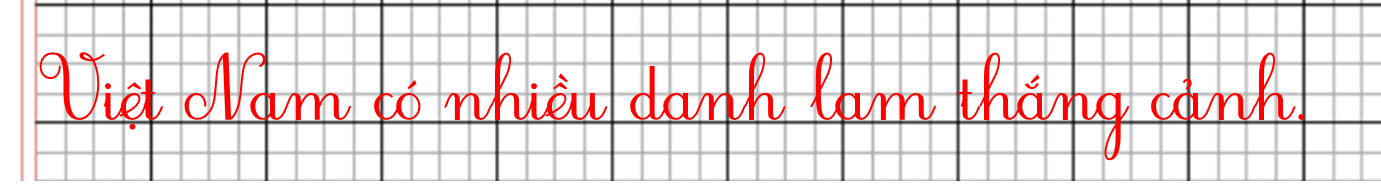 a. Chữ cái nào được viết hoa? 
b. Những chữ nào cao 2,5 ô li?
c. Những chữ cái nào cao 1,5 ô li ?
e. Những chữ cái nào cao 1 ô li ?
 Chữ Ƚ, N
 Chữ Ƚ, N, l, h, g
 Chữ  t
 Chữ  i, ê, a, m, c, o, n, u, ă,
VIẾT ỨNG DỤNG
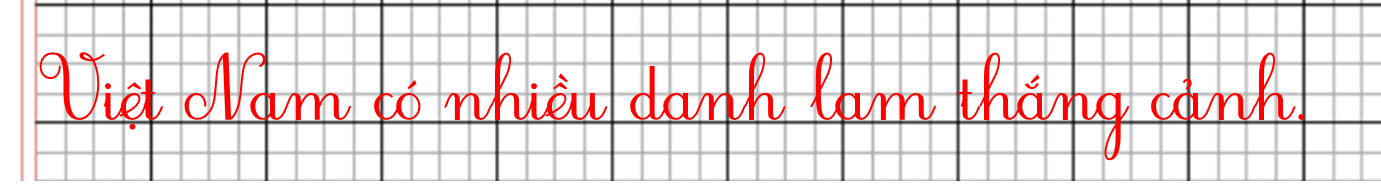 Các dấu thanh đặt ở những vị trí nào?
Các dấu thanh đặt ở trên/ dưới âm chính của tiếng.
Khoảng cách giữa các chữ là bao nhiêu?
Khoảng cách giữa các chữ ghi tiếng là một chữ o.
VIẾT ỨNG DỤNG
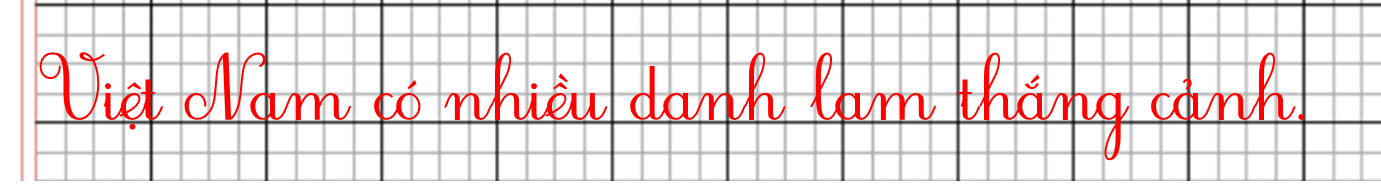 Câu ứng dụng ca ngợi ai?
Câu ứng dụng ca ngợi đất nước Việt Nam có nhiều địa danh, danh lam nổi tiếng.
Tư thế ngồi viết
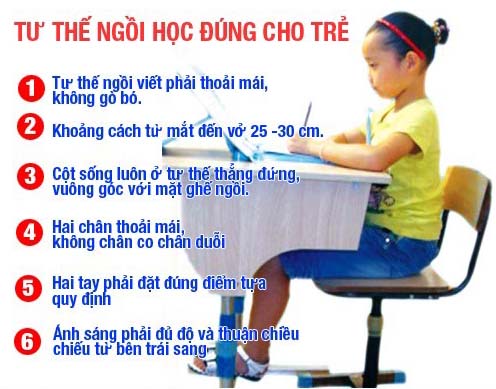 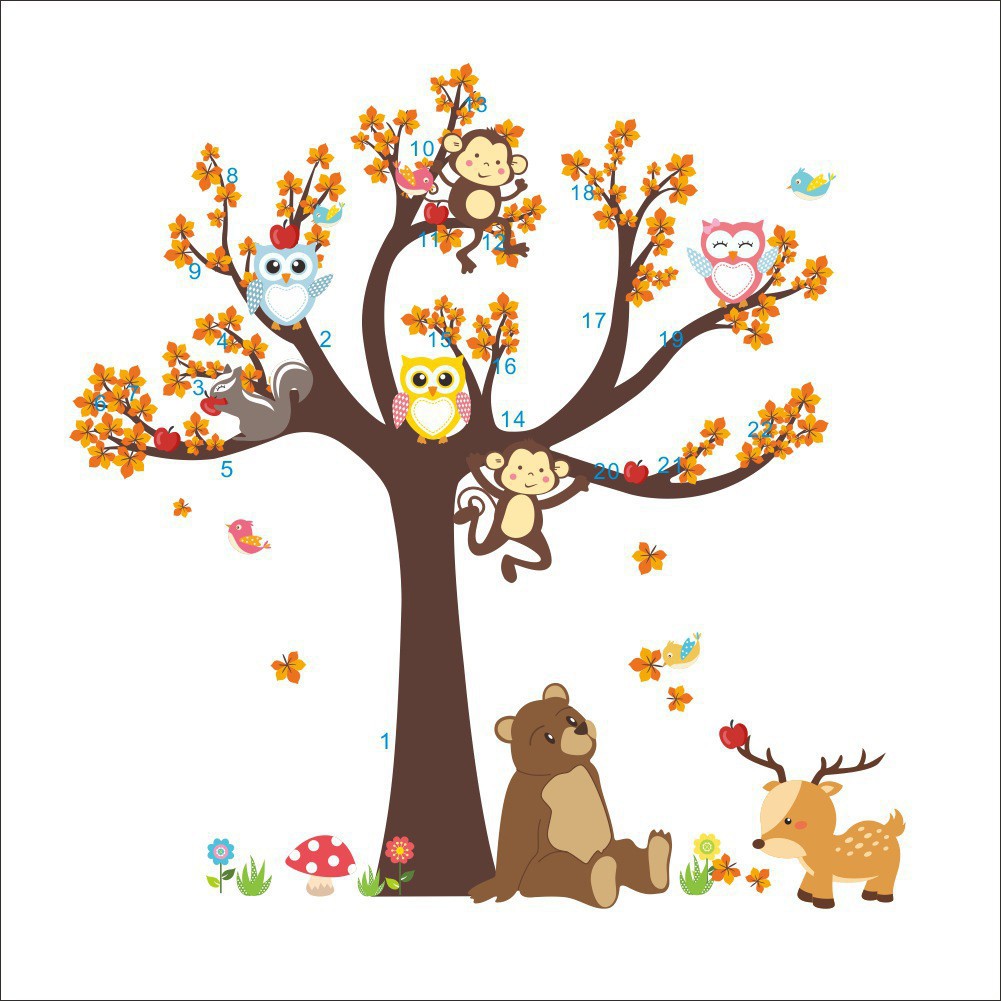 THỰC HÀNH
Vận dụng
Em hãy luyện viết chữ hoa V kiểu 2 đẹp và đúng mẫu nhé.
Định hướng học tập
Ôn tập chữ hoa A, Q, V (kiểu 2) cỡ vừa, cỡ nhỏ.
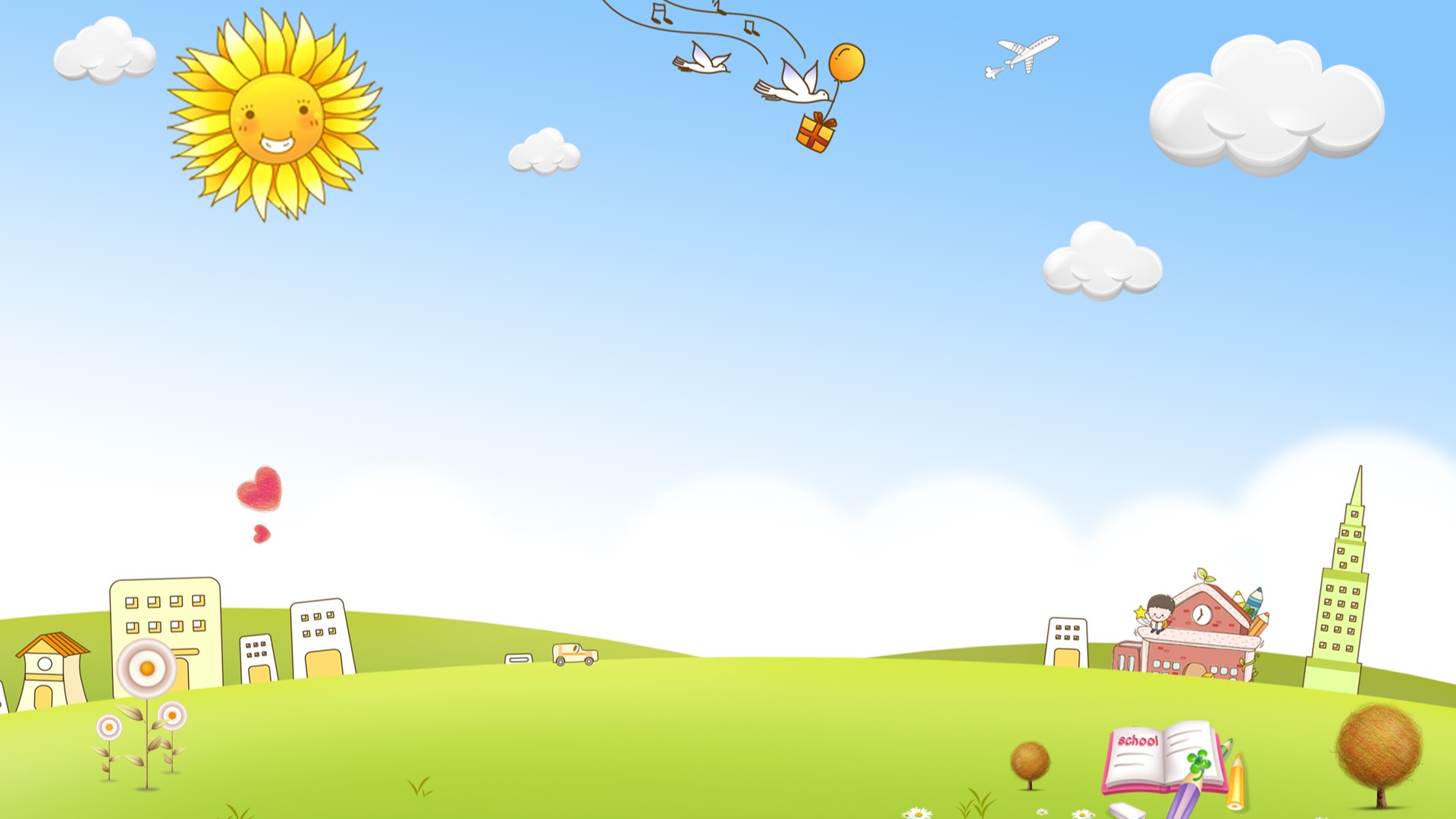 CHÚC CÁC CON 
CHĂM NGOAN HỌC GIỎI